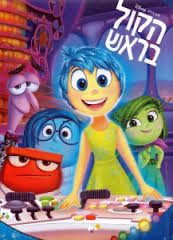 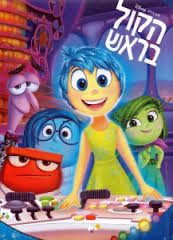 'סינמה כפר'
ערב "בורגרסרט" 
חמישי 19:30- בבריכה בכפר יהושע
יוקרן הסרט- "הקול בראש"

סרט מצחיק ושווה 
וגם, על האש! במחיר סמלי!!
כווללםם מוזמנים!!
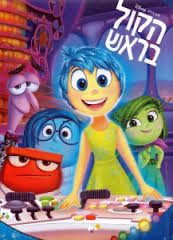 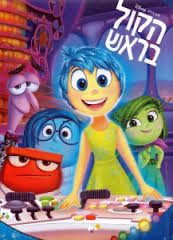